Water Emergencies
More Dangerous Than You Think
Working around water is inherently hazardous work
Working around moving water is even worse
On a given day, workers have a 1:1112 chance of  accidental drowning
Greater odds to kill you than by firearms, fire, or electrical shock
[Speaker Notes: Approximately 10 deaths per day due to non boat related drowning]
The Force of Water
Working Around Moving Water:Rules to Live By
Know your limitations!!!
NO FIRE HELMETS
ALWAYS wear a PFD when within 10’ of moving water
Have the right tools for the job
Be proactive: anticipate potential problems
Self first, then coworkers, then others
Keep things simple
Have a Plan B
NEVER put your feet down
Never tie a rope to a would be rescuer
Have backup downstream
[Speaker Notes: Firefighters turnout gear, including the helmet is completely unsuitable for use around moving/swiftwater conditions
The PFD should be matched to the task: the higher the risk, the greater level of PFD that should be used]
First Steps
Is this a rescue or a recovery?
Where/who do I call for help?
Determine time/location victim was last seen
Obtain witness statements
DON’T GET YOURSELF KILLED
What We Are Doing Today…
DOES NOT make you a swift water rescuer!!!!

We are addressing self rescue and low risk techniques only:
 (“reach” and “throw”)
[Speaker Notes: Technical swift water rescue requires extensive training and utilization of techniques that are beyond the scope of this program.
So called “low risk” techniques are not completely without risk, but can generally be employed safely without undue risk to workers on the shore]
Our Water Rescue Options
Self Rescue
“Talk” Rescue
Reach
Throw
Option 1: Self Rescue
If you are working around moving water, you should be trained in self rescue techniques
You must be dressed for the dance
Prevention is better than reaction
[Speaker Notes: Stay away from steep or slippery banks
Always wear appropriate PPE]
Remember the Ten Foot Rule
All persons working within ten feet of the water must wear a PFD

Anyone whose location (ie: top of a steep bank) puts them at risk of going into the water must wear a PFD
[Speaker Notes: The ten- foot rule applies to all storm responders, not just emergency personnel. 
Personal Flotation Devices must match the circumstance they are being used for. Higher risk operations require a higher level of PFD
This will not always be a popular rule to enforce, particularly among workers who rarely wear them
In hot climates, be mindful that wearing a PFD creates additional heat stress on workers, so maintaining hydration and cooling cycles is important]
Our Immediate Objective
Get back to shore as quickly as possible

DO NOT attempt to stand up while in the water 

DO NOT attempt to keep yourself from going down-current by pushing off the bottom

Both invite foot entrapments which may be impossible to escape
Get On Your Back!
Get on your back
Keep feet down-current
Toes above water
Keep knees slightly bent
Steer yourself using your arms
Use backstroke to slow momentum
Fend of rocks and solid obstacles with your feet
[Speaker Notes: The arms are used for navigation
The feet are used as shock absorbers
Use visibility and your arms to steer away from hazards
Do not be afraid to “let the water win” until such time as you can navigate to shore safely
Watch for slip and fall hazards as you exit the water
Bystanders on shore should assist with exiting, as the victim may be very fatigued, hypothermic or both]
Strainers
Any object that allows water to pass through but will hinder or stop a solid object (like a person)
Strainers may be either naturally occurring (fallen trees) or manmade
Strainers
Avoid if at all possible
If unavoidable, flip onto your front
Swim towards the strainer Head First
Attempt to push yourself OVER the strainer
Drops
Avoid if at all possible
High risk of hydraulics
Pull feet under buttocks to form a ball
Brace for impact
Attempt to “wash” or “swim” out from under the hydraulic
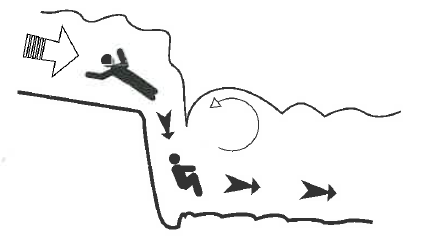 “Talk” Rescue
Used to verbally coax victims to a safe area
Challenges:
Panic
Normal survival behaviors
Instinctive drowning responses
Reach Rescue
Extending an object from the shore to a person in the water
Branch
Ladder
Webbing
Pike pole
Lightweight ladder
Inflated fire hose
[Speaker Notes: If using a pike pole, it is generally more effective to extend the D handle to the victim (not what is shown here)]
Throw Rescues
Probably responsible for more shore based rescues than any other method
Low cost
Fairly simple to master
Considerations
Watch for overhead obstructions
Have a knife
Do not tie yourself to the rope
Hang onto the rope when you throw it
Only one person throws at a time
Practice
The Basic Procedure
Establish contact with victim: Yell “ROPE”
“Lead” the victim: aim either slightly down current or slightly up current from victim
Throw OVER the victim if possible, with the rope landing across their shoulders or chest
Prepare to be shock loaded
Two Methods
Underhand Throw
Overhand Throw
Generally easiest and most accurate
Can be used to throw rope bags or coils
Can be complex if thrower is standing in water over knee deep
Tendency is to throw high and short
Good for short distance throws
Accuracy requires practice
Entanglement in overhead hazards more common
Tendency is to throw low and short
Catching a Line
Face down-current
Angle body about 45 degrees to the current
Grab the rope, not the bag
DO NOT  WRAP OR TIE THE ROPE  AROUND YOURSELF OR ANY PART OF YOUR BODY
Catching a Line
Swim towards the rope
Keep your feet up
Pull rope to your chest
Roll onto your back
Place rope over shoulder opposite the bank
Second Throws
Quickly retrieve line
Coil in Butterfly loops OR loops of gradually increasing size
Separate coil in half
Re-throw
Maintain control of “standing” end of rope at all times
Belays
Keep your center of gravity low
DO NOT wrap the rope around your hand
Use your body, another person or a stationary object to increase friction
Consider sitting hip belay
Image credit Robert Kauffman
[Speaker Notes: In a belay the rope is bent around an object or person , which transfers all or part of the line load to the object or person
Sitting, or hip belays are generally more common
Standing belays offer the advantage of mobility
By being mobile, this may allow the belayer to reduce line load and increase the pendulum of the victim towards shore
Belayers and backup belayers MUST wear PFDs]
Vector Pulls
Used to pull victim to bank quickly or when current is holding the victim away from the bank
Attach a second line or webbing sling to deployed rope
Walk downstream and pull the victim towards the bank
The “Crossreach” device or Wild Water Snag Plate can also be used with this technique
image Credit Robert Kauffman
[Speaker Notes: Used to increase pendulum effect to move victim towards shore
The throw line is tight between the standing belayer and victim
A second rescuer pulls the line towards the shore as they slowly move downstream from the standing belayer,
which gradually changes the rope angle and uses the current to sweep the victim shoreward.
The vector pull can be used in conjunction with the standing belayer stepping backwards towards shore in conjunction with the second rescuer pulling the line while moving downstream]
Closing Comments
We hope we NEVER have to use what we just discussed
We cant rely on luck
We must have a plan to help ourselves and our coworkers
We have to practice
Questions??